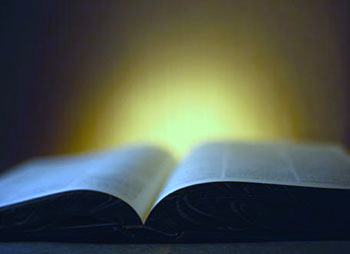 God’s  Promise  for the week
“Light shall rise for you in the darkness.”
                (Is 58:10b)
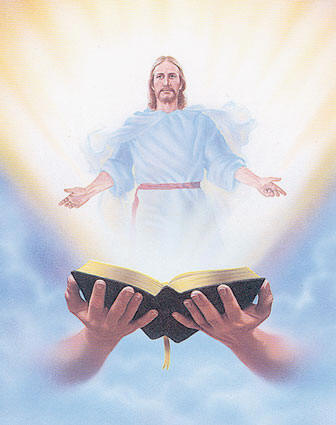 Welcome
Guest
ANNOUNCEMENTS
Feb. 3, 2017
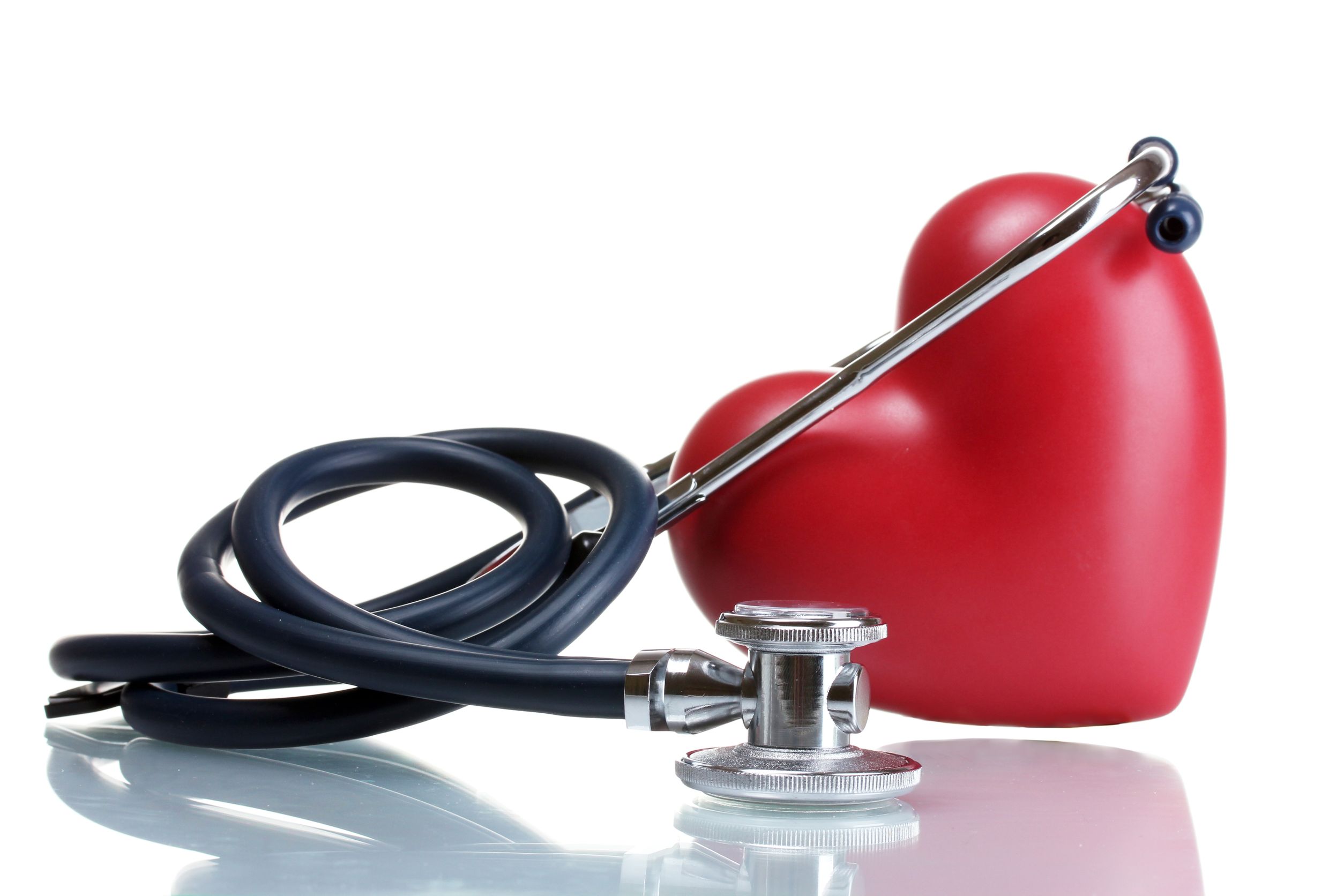 Health & Wellness 
Awareness day
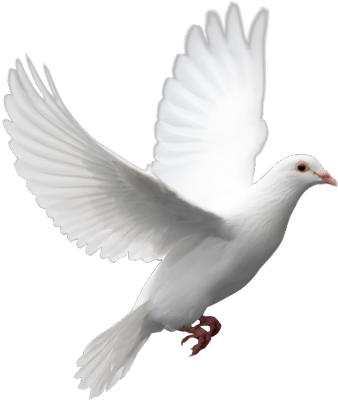 Starts tonight, 
Feb. 3, 2017
Every first Friday at DMP
 auditorium during fellowship.
[Speaker Notes: Free medical consultations, blood pressure and blood sugar screenings and health tips to be provided by volunteer medical professionals Every First Friday.
Begins on Friday, February 3, 2017]
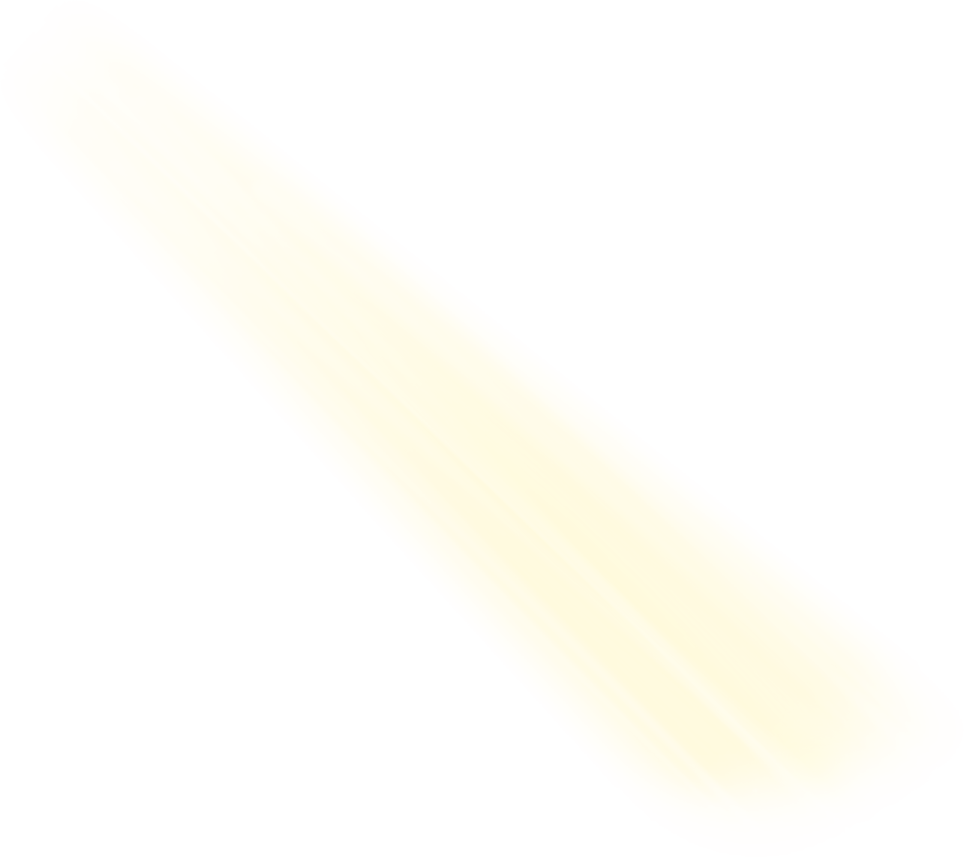 Life in the Spirit
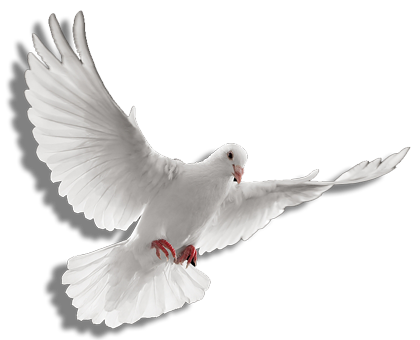 Seminar #47
March 31-April 2, 2017
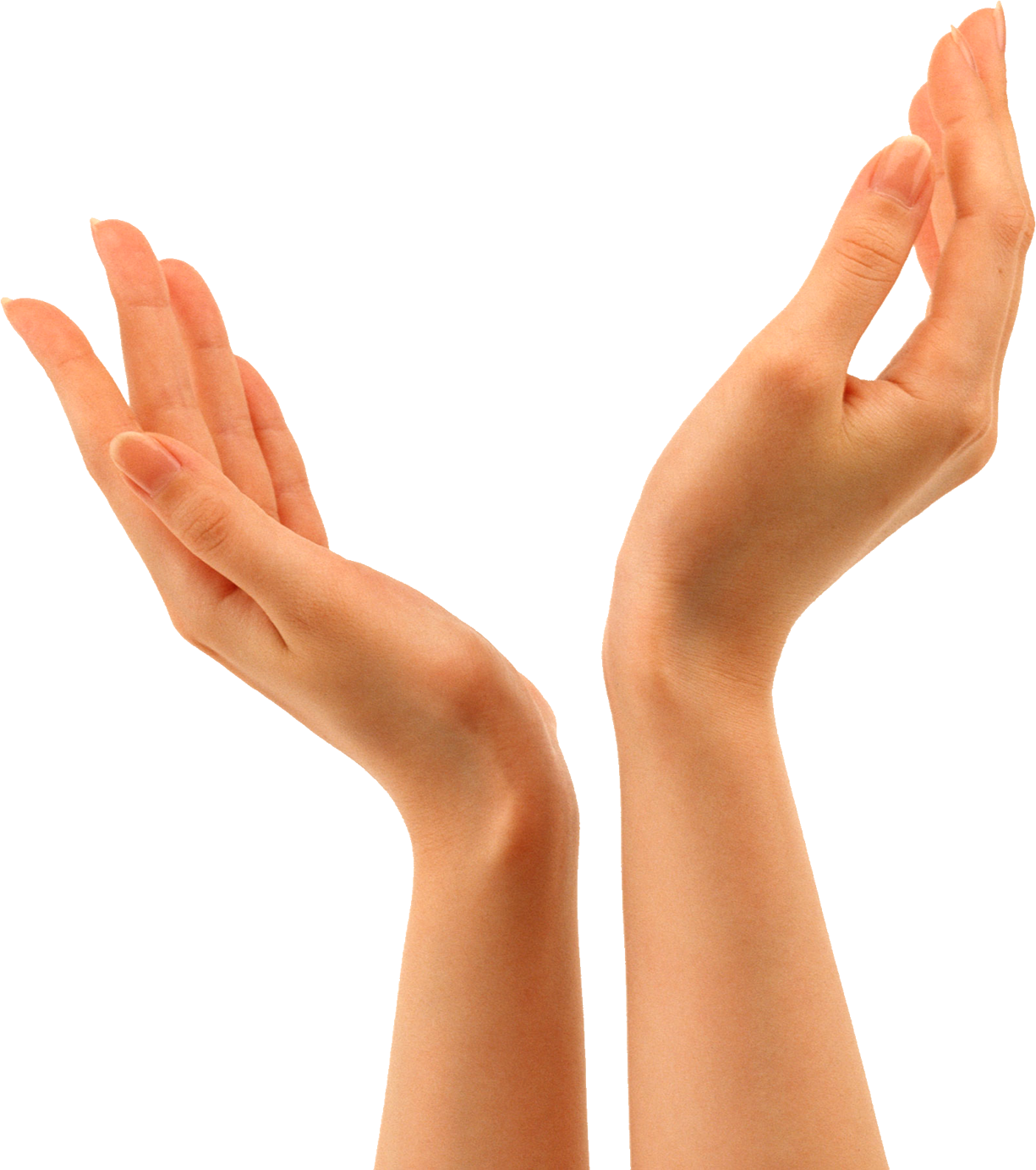 Salubungan / Acquaintance – Mar 3
   Registration is Now Open 
   
   Contacts: 
    Manny & Nette Manguiat – elexman@hotmail.com, 
    Earl & Flo Manguiat - bldnewarklsa@gmail.com
Marshaling 
Schedule
Feb. 10, 2017
  Management 
Apostolate
ORDER
“Your light must shine.” 
                    (Mt 5:16a)
DIRECTION
Sow seed of love and 
joy in others through spiritual and temporal 
works of mercy.